Chapter 1 Section 2
Populations
Goals : What we will learn
Identify methods for estimating population sizes
Explain how competition limits population growth
List factors that influence changes in population size
Requirements of Life
What do all living things need?
Requirements of Life
What do all living things need?

Food
Shelter
Water
Oxygen
Living space (area)
Competition
Wild crickets feed on plant s at night and hide under leaves or in dark damp places during the day
Some crickets are raised in pet shops 
inside cages to be used as food for reptiles
As the population of caged crickets 
grows, extra food and more hiding places 
  are needed. 

What could a pet shop owner do as the population increases?
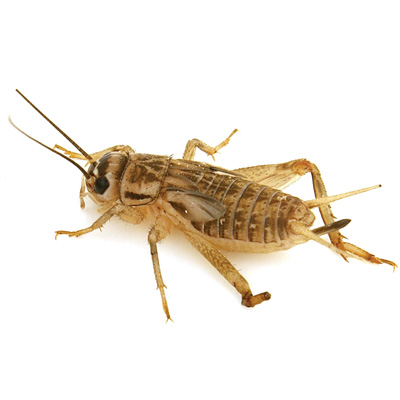 Competition for Food and Space
Competition occurs when two or more organisms seek the same resource at the same time

Gila Woodpecker
Makes nesting holes in the 
saguaro cactus.
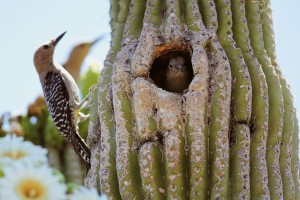 Competition and Growth Limits
Competition limits population size

What would happen if nesting spaces were limited?

What would happen to the woodpeckers if food was scarce?
Competition and Population Size
Competition for food, living space, and other resources can limit population growth

The most intense competition is between the same species… why ?

Competition also takes place among different species….. Why?
Chapter 2 (Part 2)
Populations
Measuring Populations
Why do scientists measure populations?
Measuring Populations
Scientists measure populations because the information can indicate whether or not a population is healthy and growing

Population counts also help identify if a population could be in danger of disappearing
Measuring Populations
How do scientists measure populations?
Measuring Populations
One way is calculating population density.
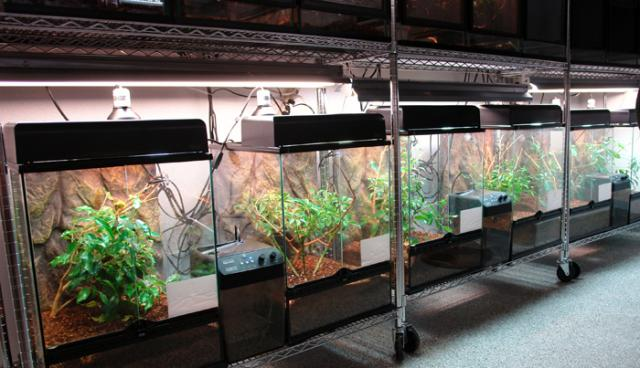 Population Density
Population density is the number of individual species per specific area

You could count all of the crickets in each tank or you could calculate the number of crickets per a specific area and then compare that to other containers (tanks)
Measuring Crickets
Crickets are tricky. They are small and move around a lot.
Counting them is difficult. 

What if you wanted to measure the number of crickets in a field?
Measuring Populations
Scientists have problems measuring wildlife populations as well

One of the methods they use is called
		 trap and release
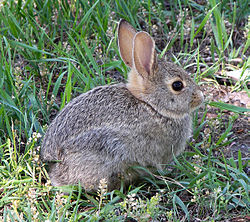 Trap and Release for Estimating Population Size
Ecologists set traps
Captured rabbits are marked and released
Later, another sample of rabbits is captured
Some will have marks, some will not
By comparing the number of
 marked and unmarked rabbits
 in the second sample, 
ecologists can estimate population size
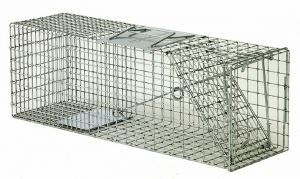 Sample Counts for Estimating Population Size
Wildebeests
Sample Counts
To estimate the number of wildebeests in 100 acres you could count the number of wildebeests in 1 acre and multiple by 100.


This method is called sample counting
Sample Counts
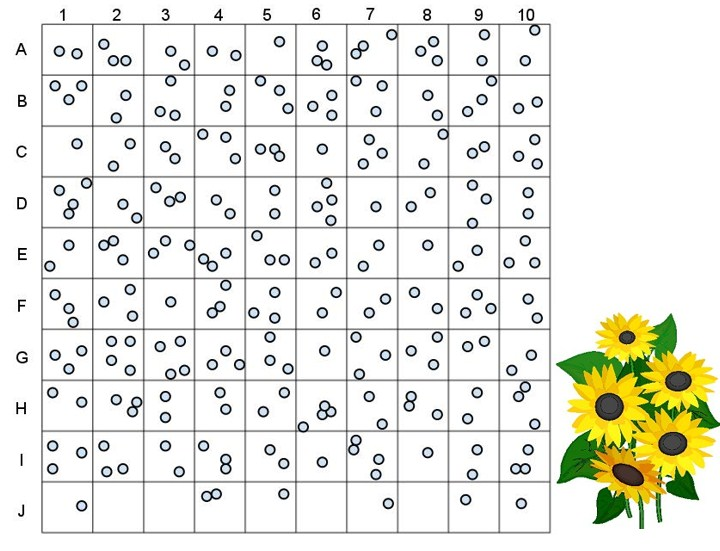 Review
What is population density?

What are 3 ways that ecologists can measure a population?